Конспект занятия по рисованию в 7 «Б» классе «О.Р.»Тема: «Сказочные птицы»
Воспитатель Праник И.В.
Цель занятия:
Развитие у детей творческого воображения.
Задачи занятия:
Познакомить детей с изображениями
сказочных птиц в творчестве писателей и художников: М.Врубеля, В.Васнецова, А. Пушкина, П.Ершова, Г-Х. Андерсена, и в русском народном творчестве.
2.	Учить находить основные особенности в образе сказочных и настоящих птиц: строение, окраска, характерные детали и сравнивать их .
3.    Совершенствовать изобразительные навыки, передавая образ сказочной птицы в рисунке.
Жар-птица
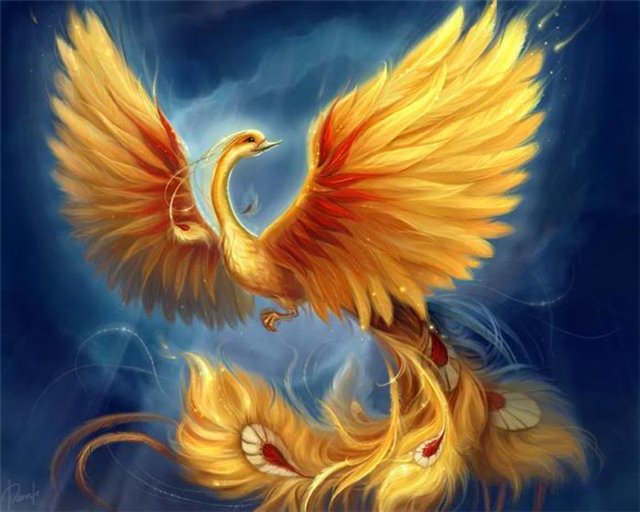 Павлин
Экзотические птицы
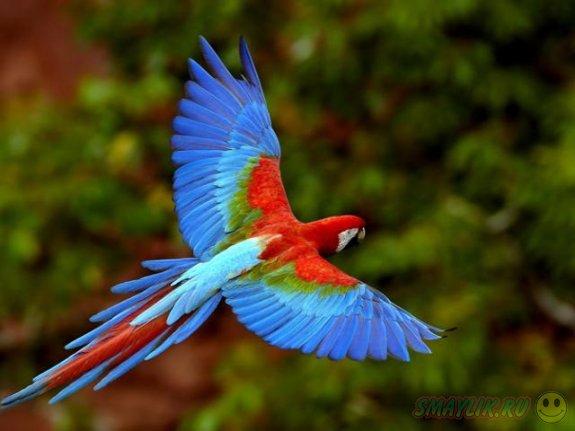 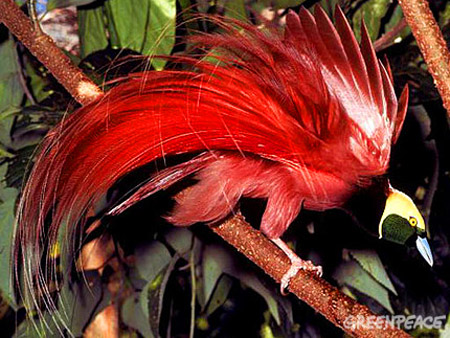 Сказочные птицы в литературе
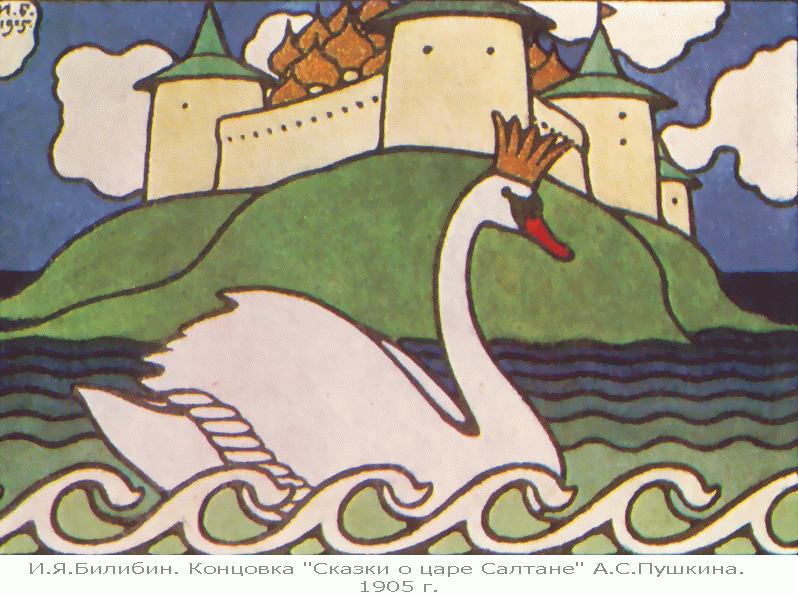 Петушок золотой гребешок
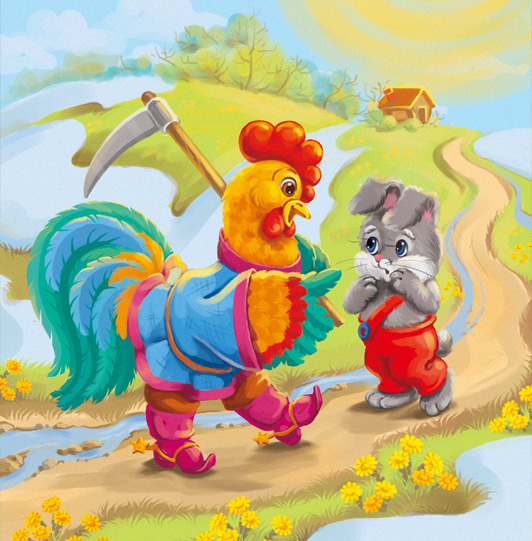 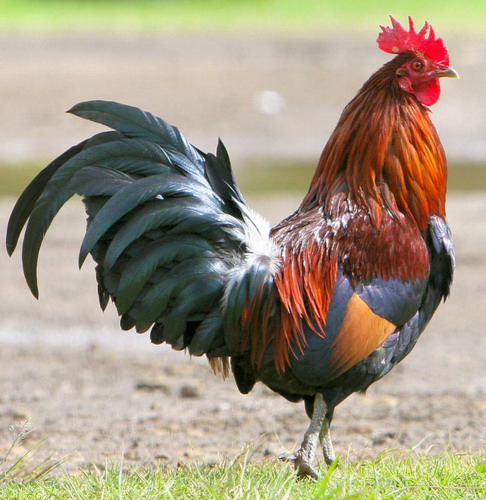 Ласточка
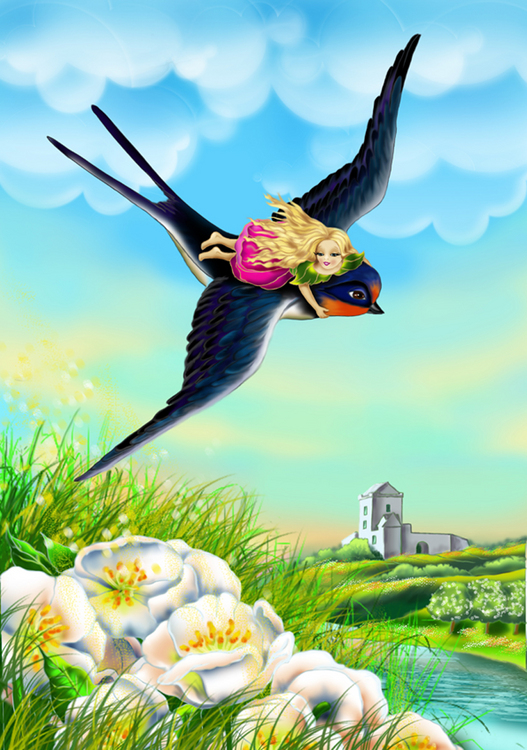 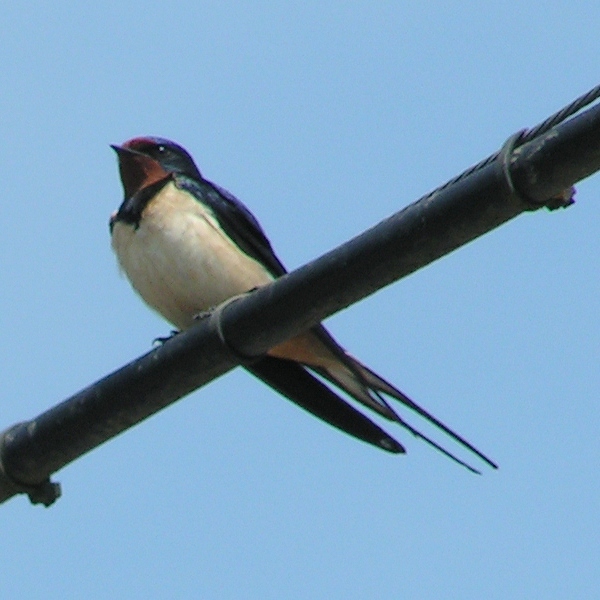 Гуси-лебеди
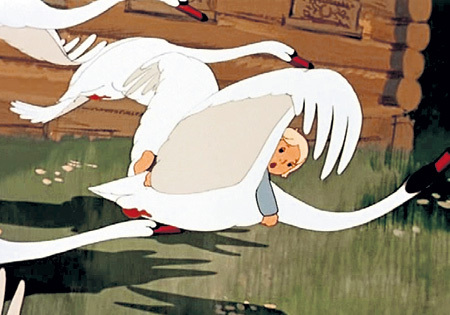 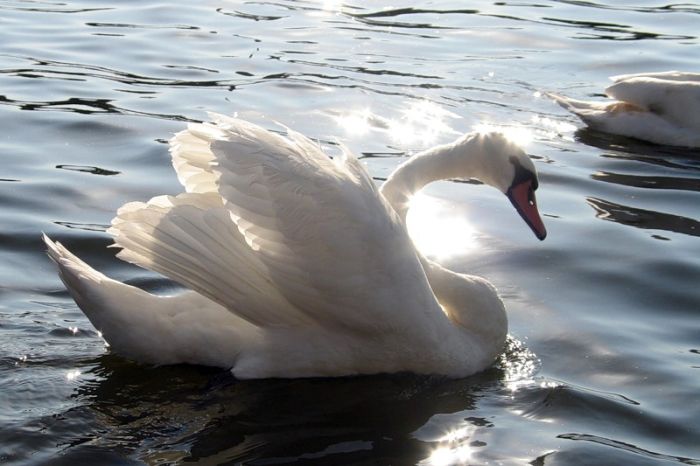 Физкультминутка
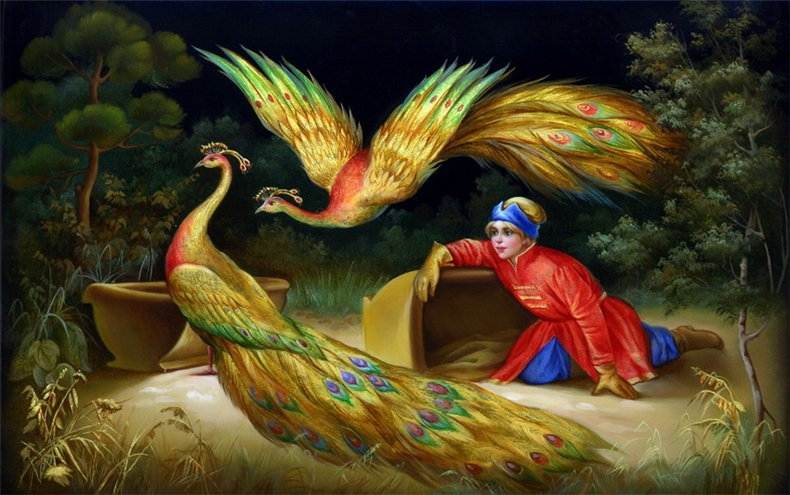 Работы детей
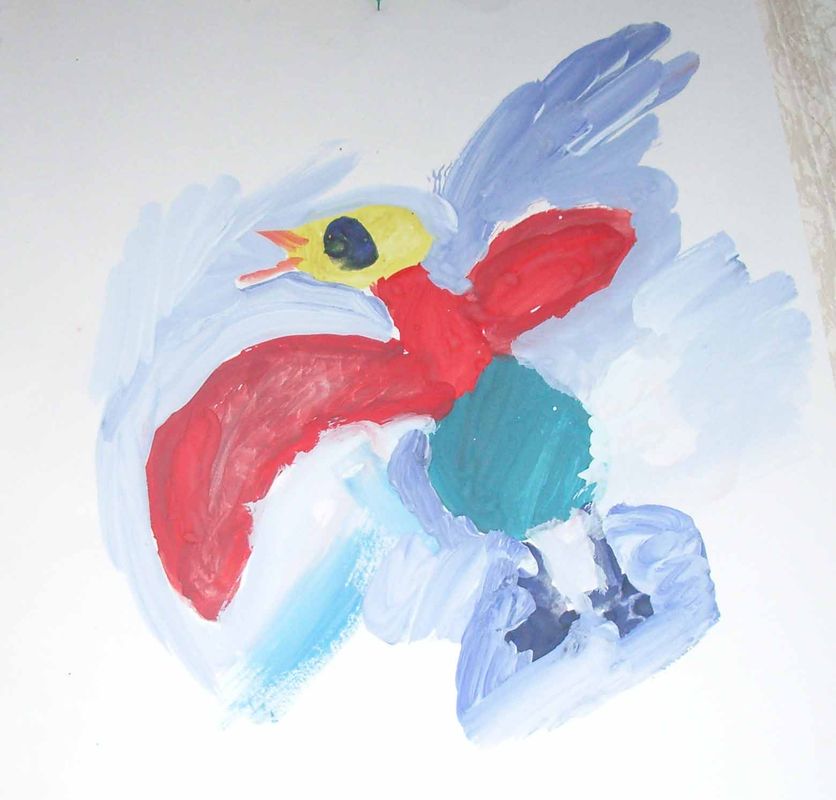 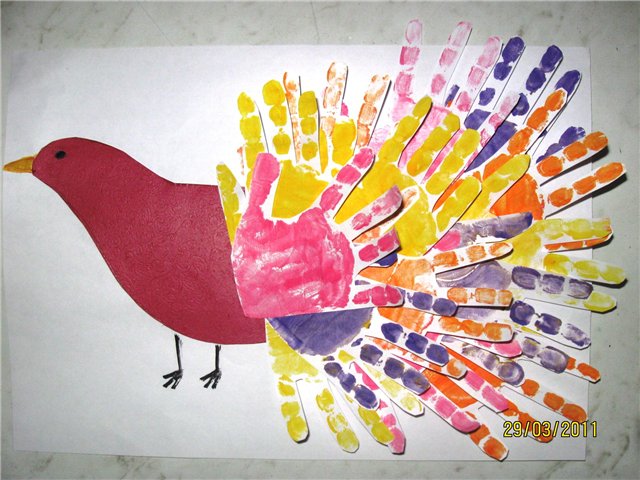